«Прозвище литературного героя как основа его характеристики»
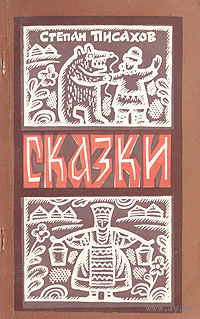 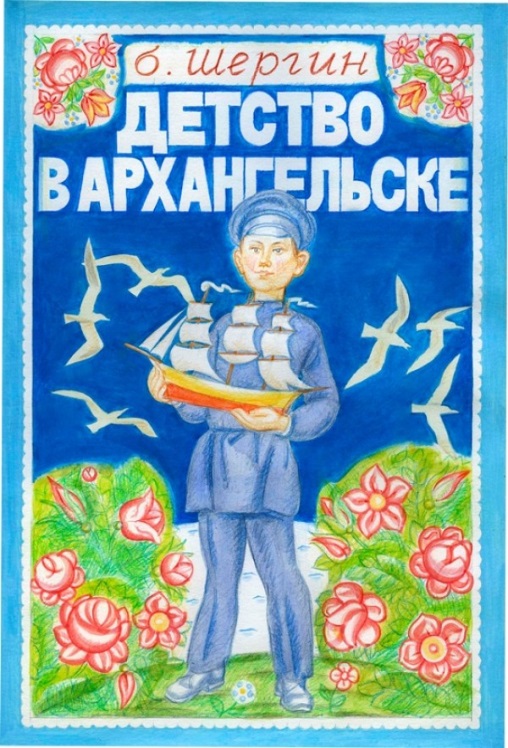 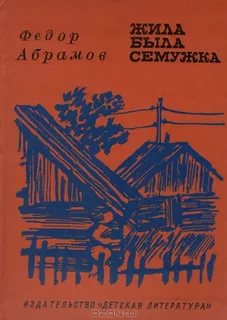 Подготовил: Ученик 10Б класса МОУ СОШ №7 Выдрин Алексей
Руководитель: Кабанова Наталия Григорьевна
Цель исследования - выяснение роли прозвища литературного героя в произведении.
 
	Задачи исследования: 
1. Прочитать произведения С.Писахова, Б. Шергина, Ф.Абрамова. Выявить героев, которым даются прозвища.
2.  Проанализировать как прозвища характеризуют героев.
Гипотеза: Прозвище хорошо характеризует героя.
Работая над темой исследования, мы неоднократно обращались к толковому словарю, чтобы выяснить значения некоторых слов, использовали ресурсы Интернет и другие источники.
Прозвище как основа характеристики
Произведения С. Писахова
«Малина»
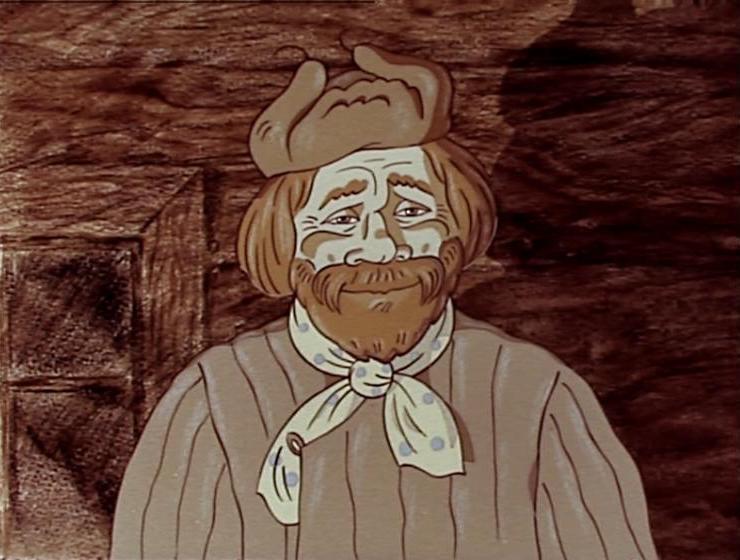 Прозвище как основа характеристики
Произведения С. Писахова
Поп «Сиволдай»
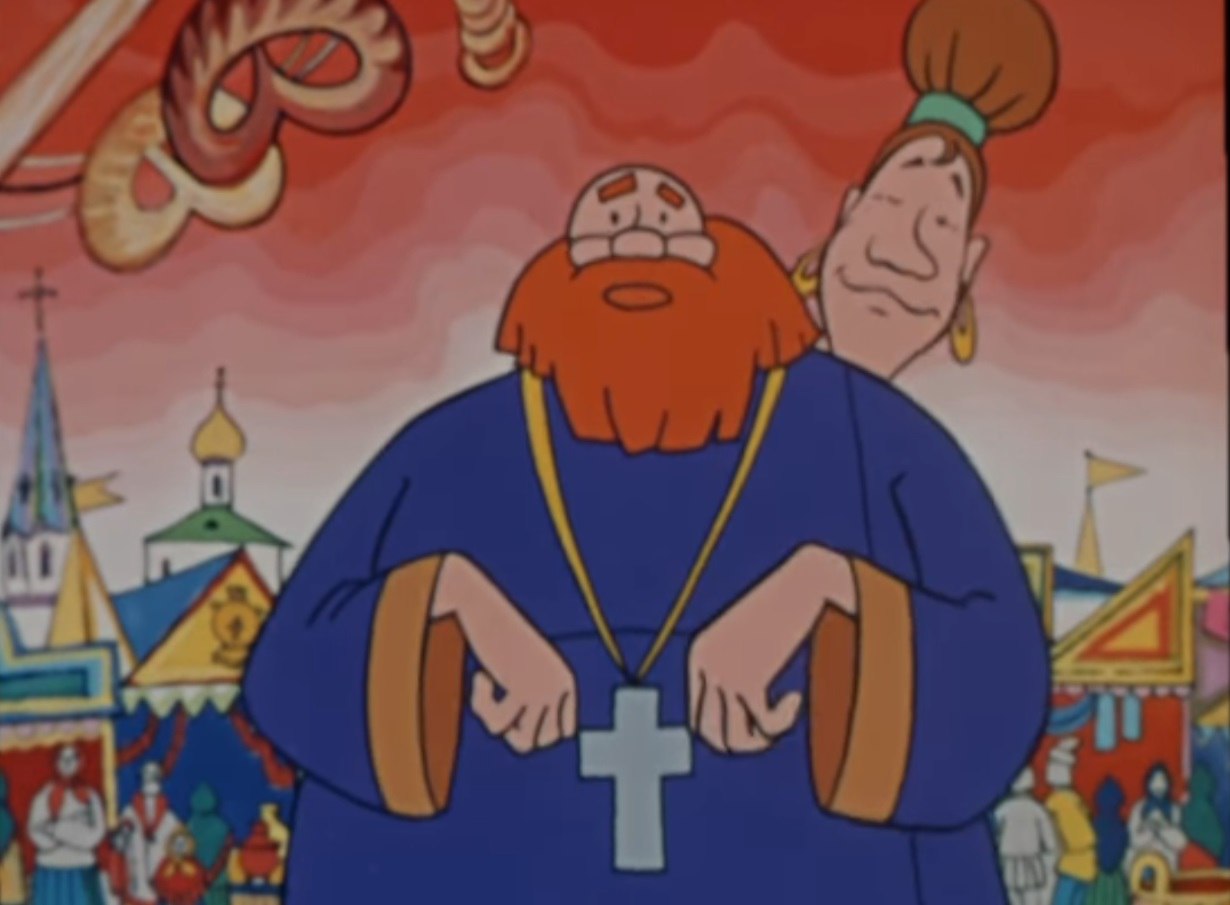 Прозвище как основа характеристики
Произведения С. Писахова
Франт
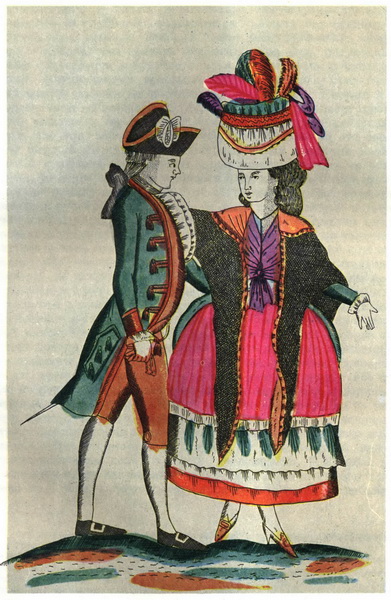 Прозвище как основа характеристики
Произведения С. Писахова
«Перепелиха»
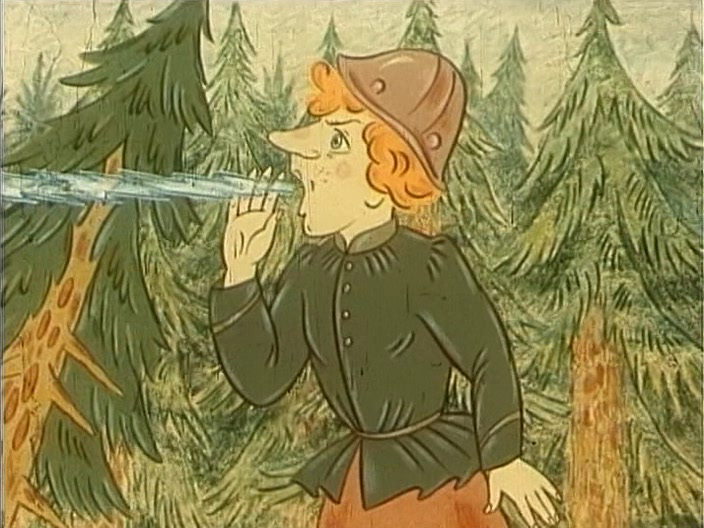 Прозвище как основа характеристики
Произведения С. Писахова
Тетка «Бутеня».
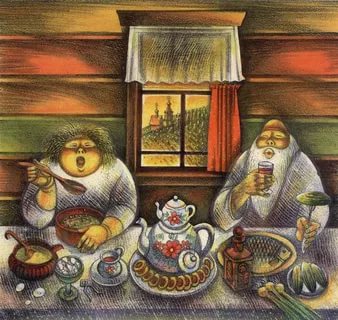 Произведения Б.Шергина
Шкипер
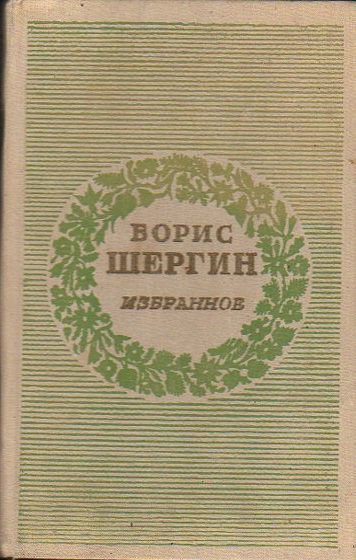 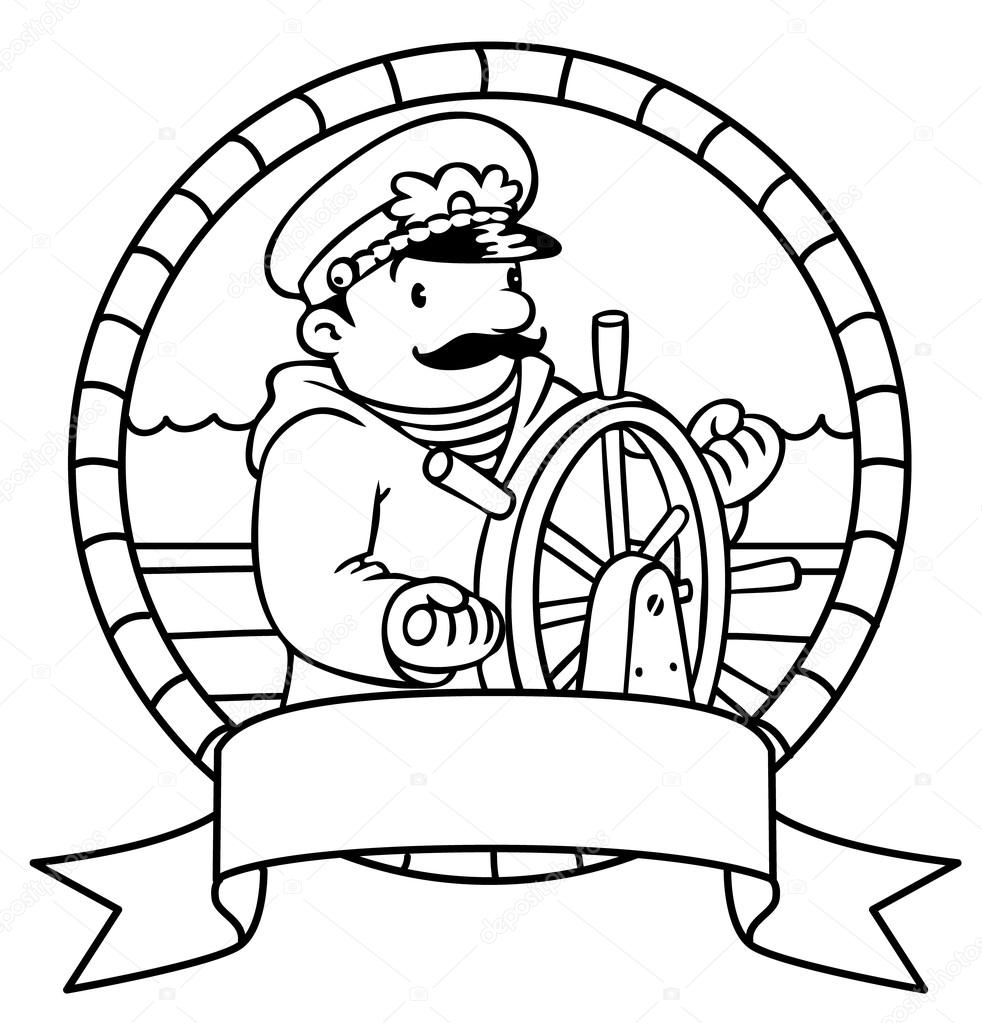 Произведения Б.Шергина
Шиш
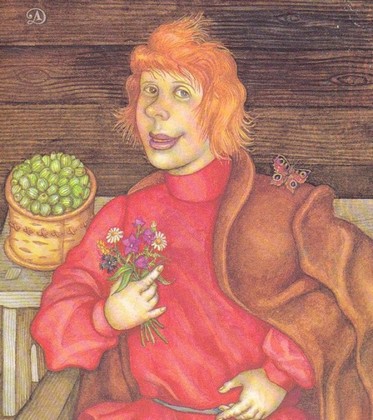 Произведения Б.Шергина
«Молчан»
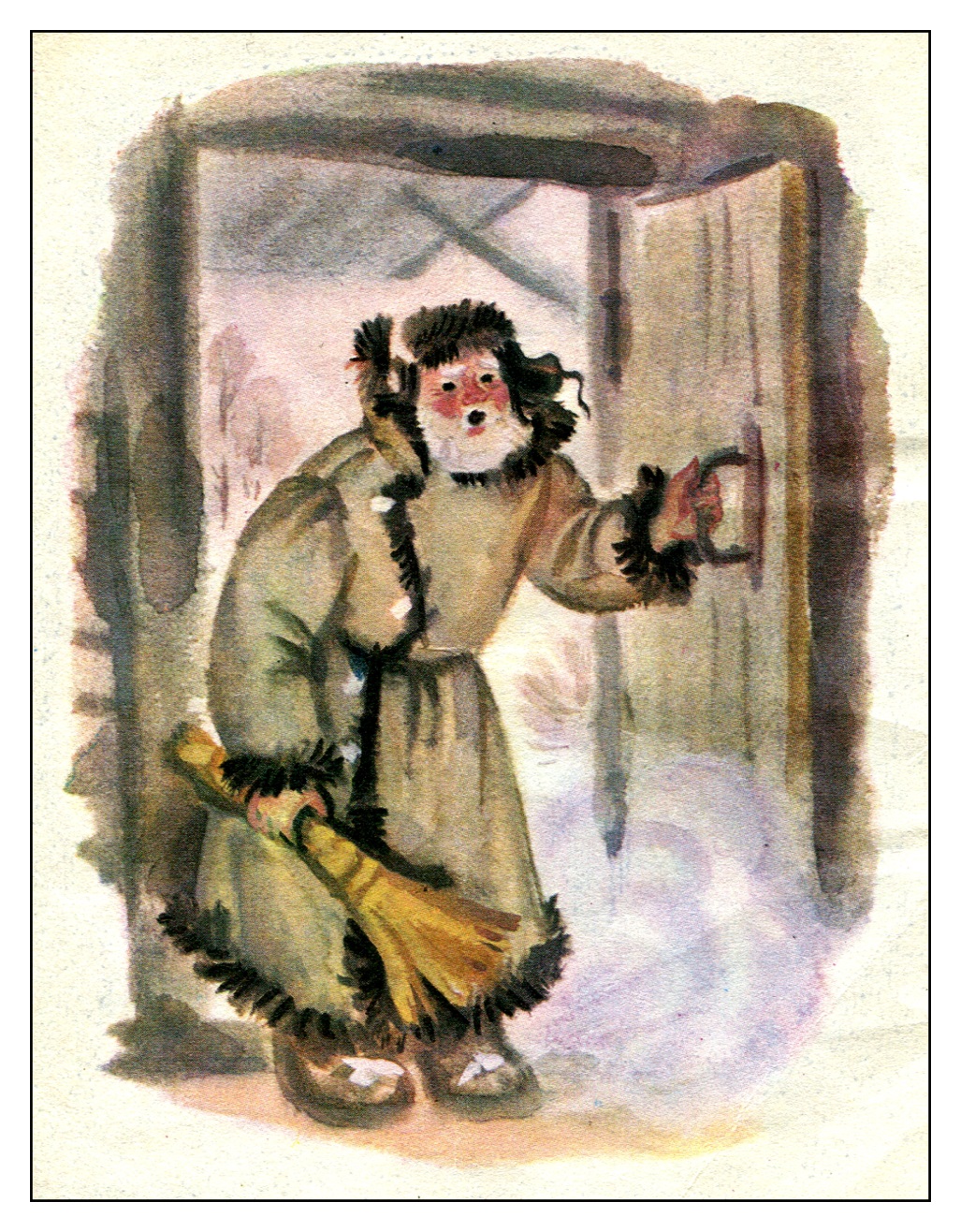 Произведения Б.Шергина
«Тренька»
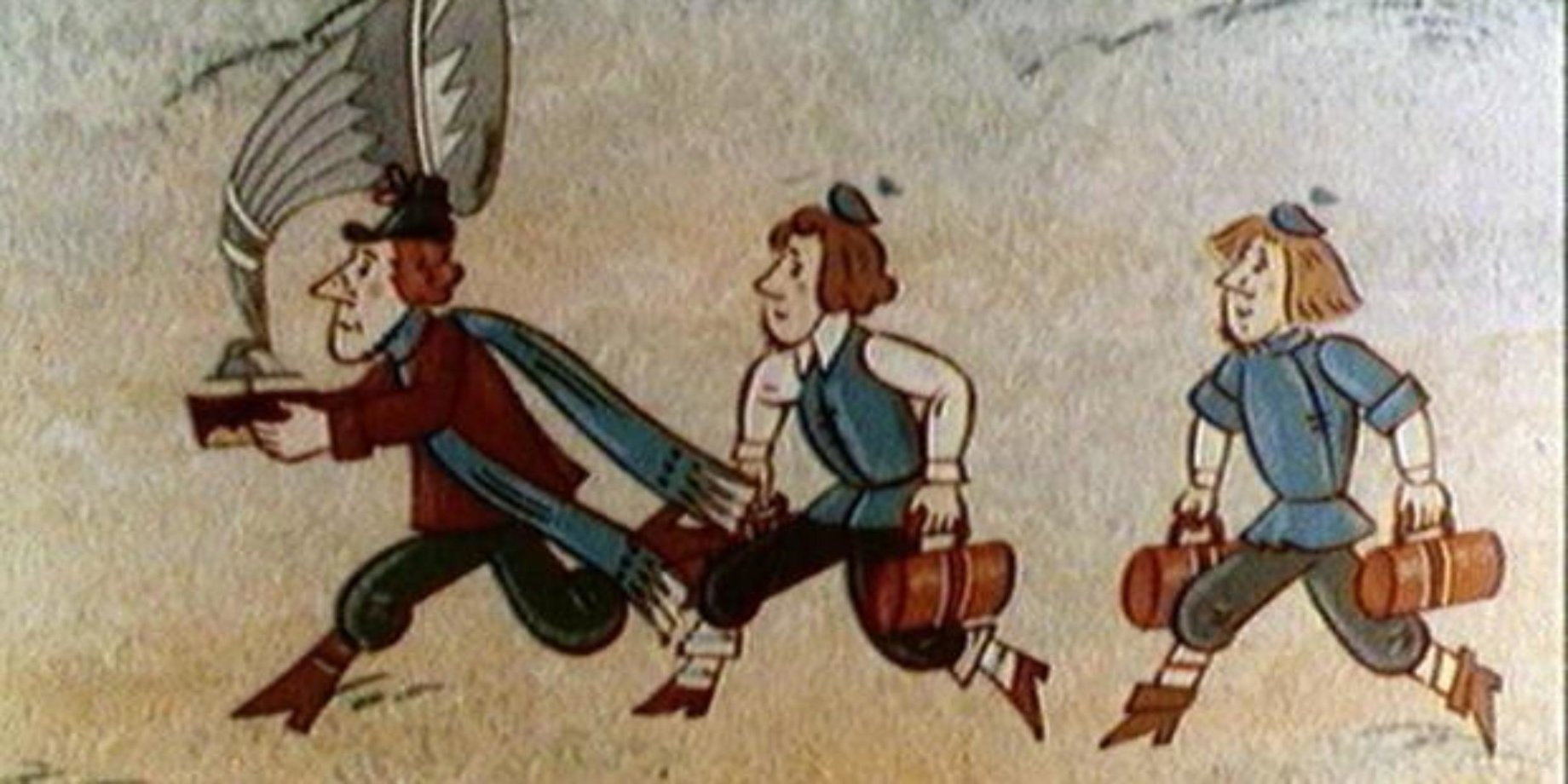 Произведения Б.Шергина
Мошкарь
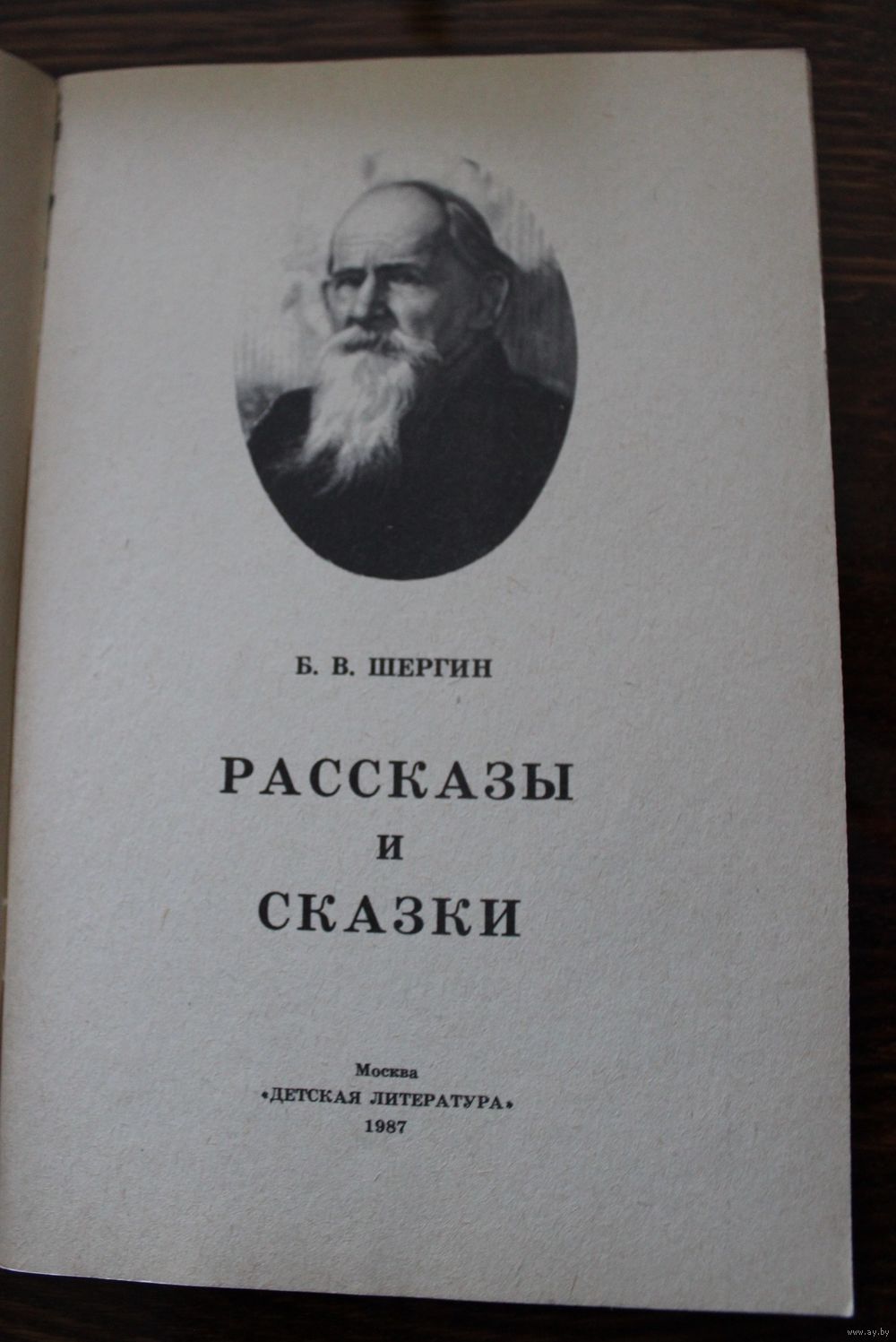 Произведения Ф.Абрамова
Герои рассказа «Жила-была семужка»
«Красавка»    и
«Лох»
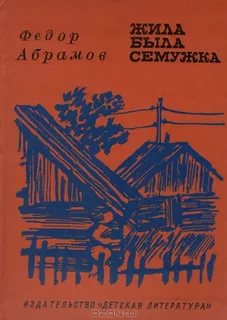 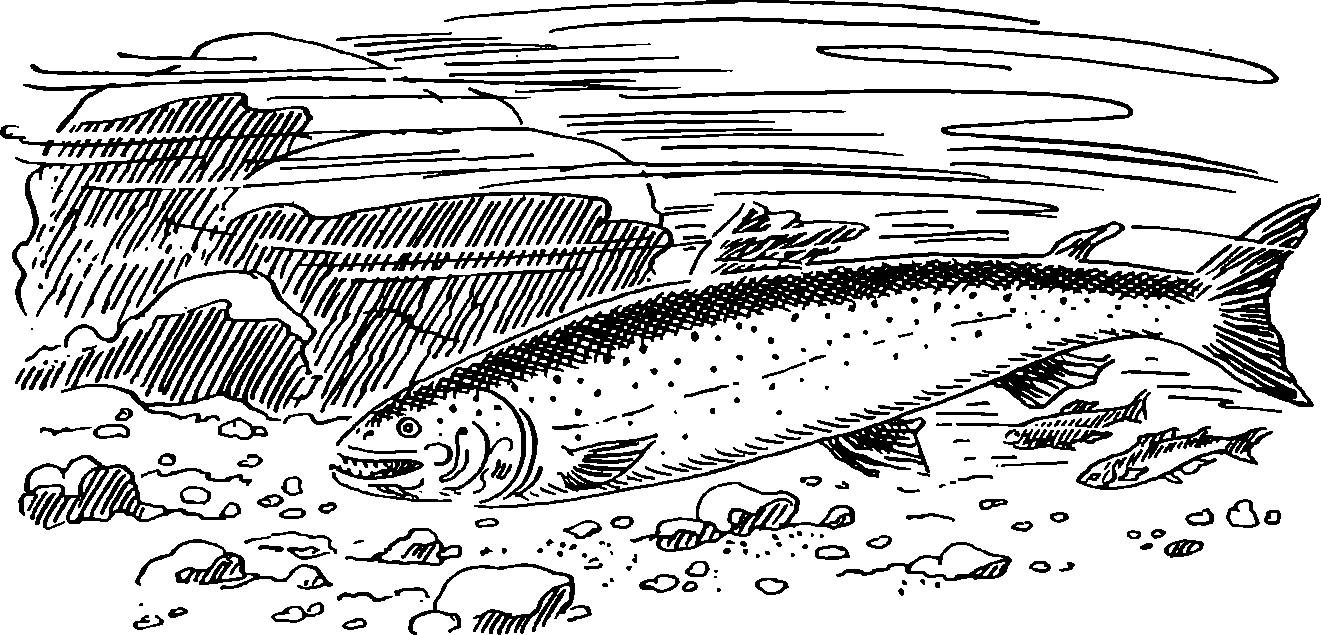 Заключение
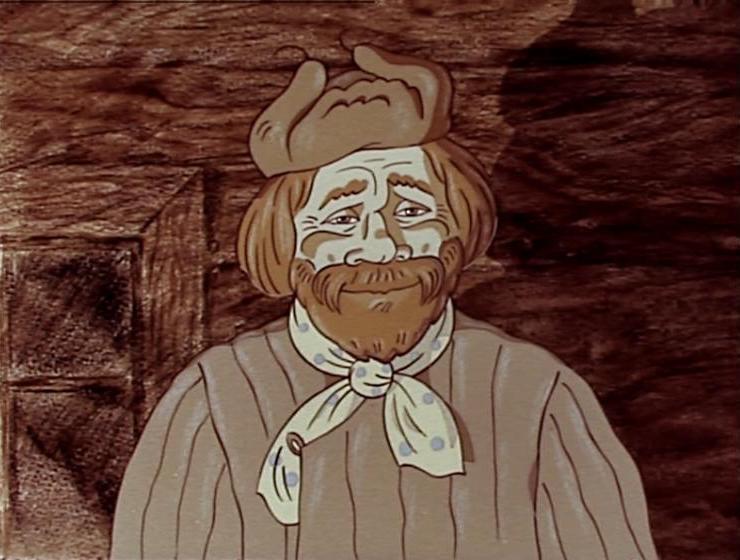 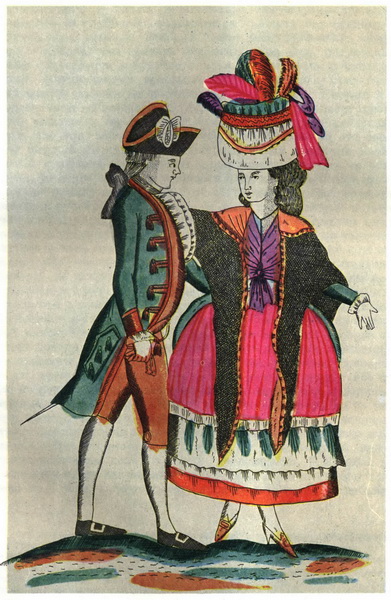 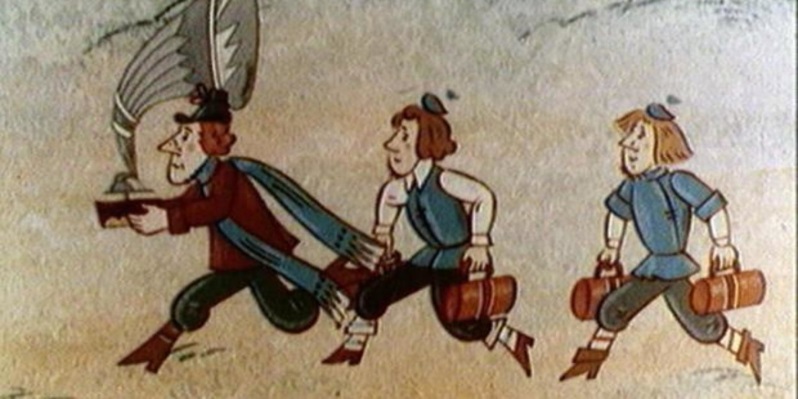 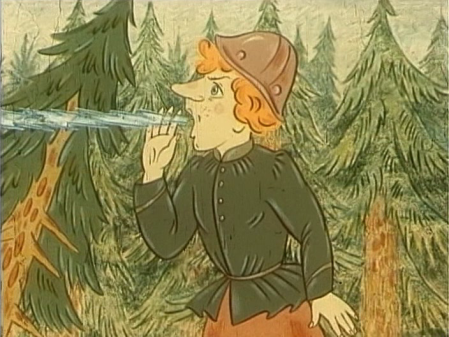 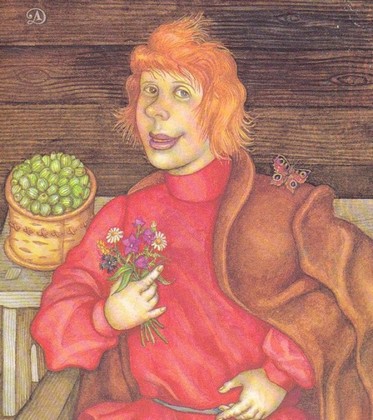 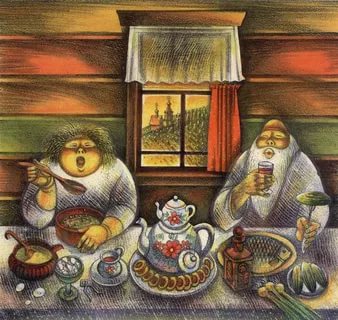 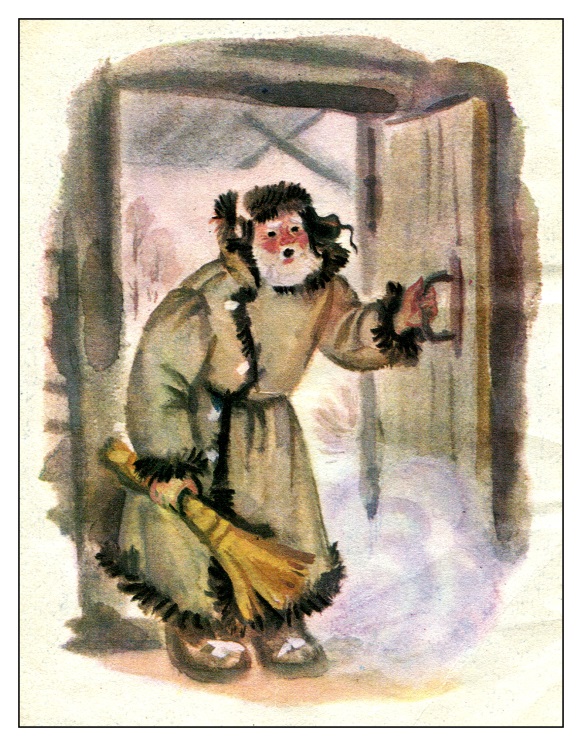 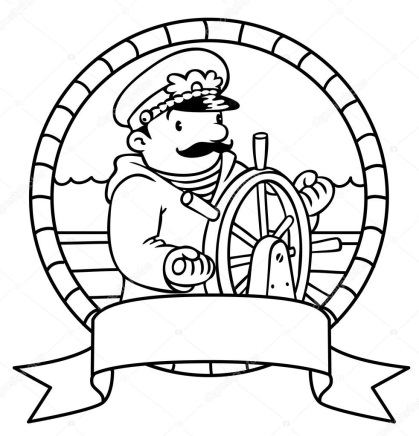 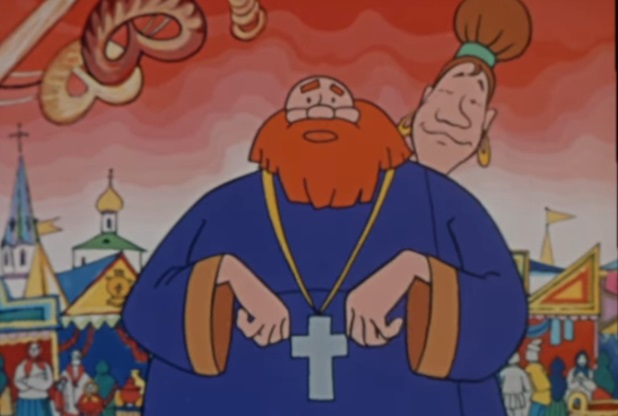 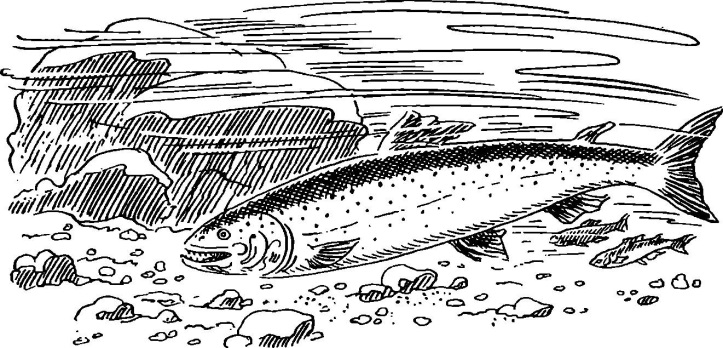